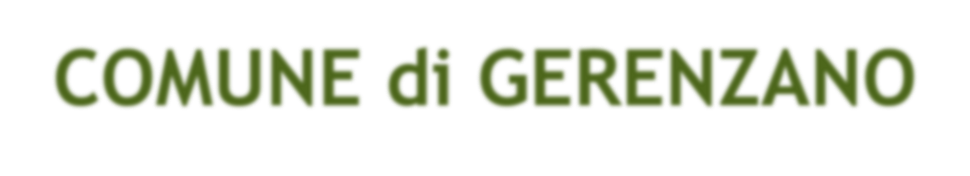 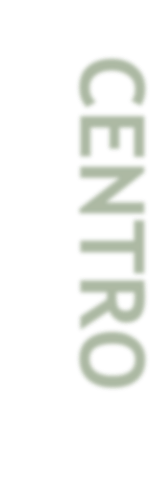 COMUNE di GERENZANO
CENTRO ESTIVO COMUNALE
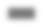 Nel contesto della non più emergenza sanitaria a carattere pandemico da COVID-19 e nel quadro delle misure previste per farvi fronte, l’organizzazione di centri  estivi, viene adeguata al rispetto delle prescrizioni e misure previste nelle Linee guida  per la gestione in sicurezza di opportunità organizzate di socialità e gioco, per bambini  ed adolescenti previste nell’organizzazione scolastica ed al fine di cercare di ridurre il più possibile il rischio di  contagio.

A partire dal 13.06.2022 è prevista, presso la scuola Giovanni XXIII°, l’attivazione  di un CENTRO ESTIVO  COMUNALE  per bambini della fascia d’età 6-11 anni (il riferimento  è l’età anagrafica). Sarà possibile accogliere un massimo di 80 bambini a settimana.
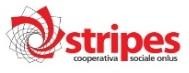 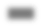 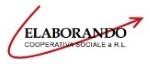 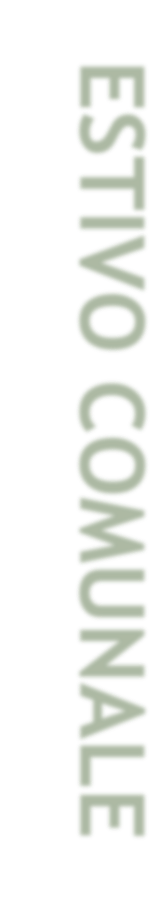 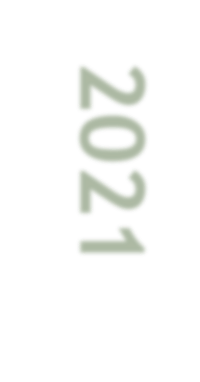 2022
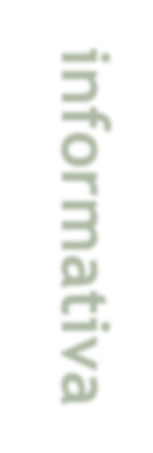 informativa
VIA MAIL ENTRO IL GIORNO 20.05.2022
Eventuali  modifiche  normative relative  all’organizzazione  del centro estivo  verranno  comunicate  successivamente.
. PagoPA al seguente link: https://pagamentinlombardia.servizirl.it/pa/home.html
bonifico bancario o presso la tesoreria comunale, conto tesoreria comunale «Crèdit Agricole Italia » - ag. di Gerenzano - Piazza de Gasperi, 16 - IBAN: IT 74 R 0623050280000015035111
COSTO
settimanale
€. 50.00
Nella causale specificare:
Iscrizione al centro estivo comunale - Settimane di frequenza  Nome e cognome del bambino – Eventuale frequenza a post - uscita
ISCRIZIONI
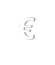 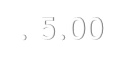 €. 5.00
Pagamento secondo le stesse modalità
della refezione scolastica: addebito o ricarica badge
COSTO
Buoni  pasto
COSTO
post  uscita
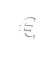 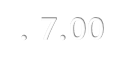 €. 7.00
a settimana
LE FAMIGLIE INTERESSATE AL SERVIZIO DOVRANNO:
La quota settimanale di frequenza dovrà
essere	versata	entro	il	mercoledì
frequenza
Compilare per ogni figlio/a il modulo  d’iscrizione e inoltrare tramite mail a:
istruzione@comune.gerenzano.va.it
Oppure tramite PEC:
comune.gerenzano@pec.regione.lombardia.it
dal 09.05.22 ed entro
il giorno 20.05.22 ore 12.00
antecedente	l’effettiva
dell’alunno/a.   Esempio: frequenza settimana
13/06-17/06 pagamento entro il 08/06 e così di  seguito.
Si possono pagare anche più settimane di  frequenza contemporaneamente.
In caso di mancata partecipazione le quote di  frequenza saranno rimborsate solo per  motivi di salute certificati.
Ufficio Scuola  Comune di Gerenzano  Via Duca degli Abruzzi 2
🕾 02.35944906 – Mail:
istruzione@comune.gerenzano.va.it